Seismic networks in South Korea
Recent Seismicity in Korea
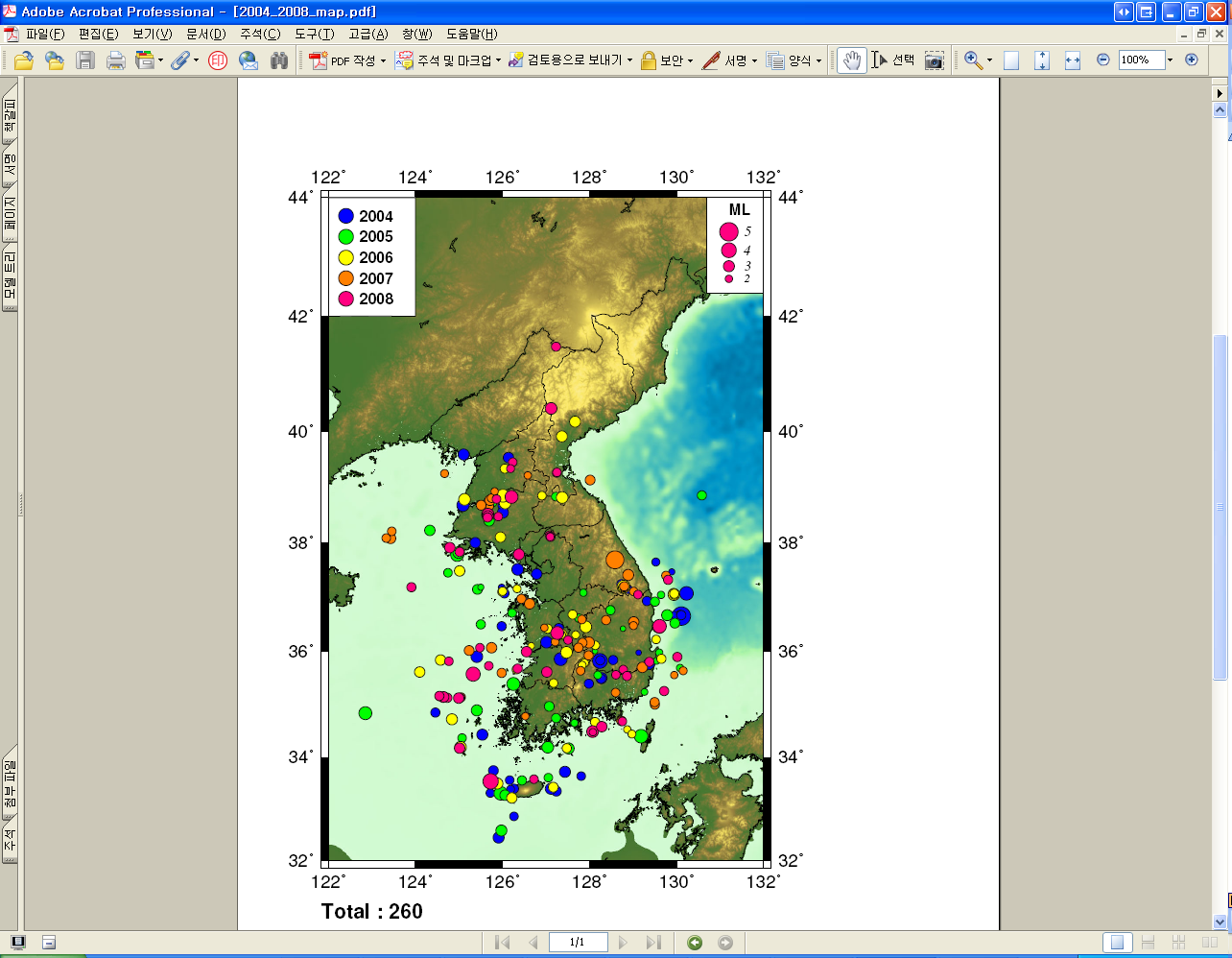 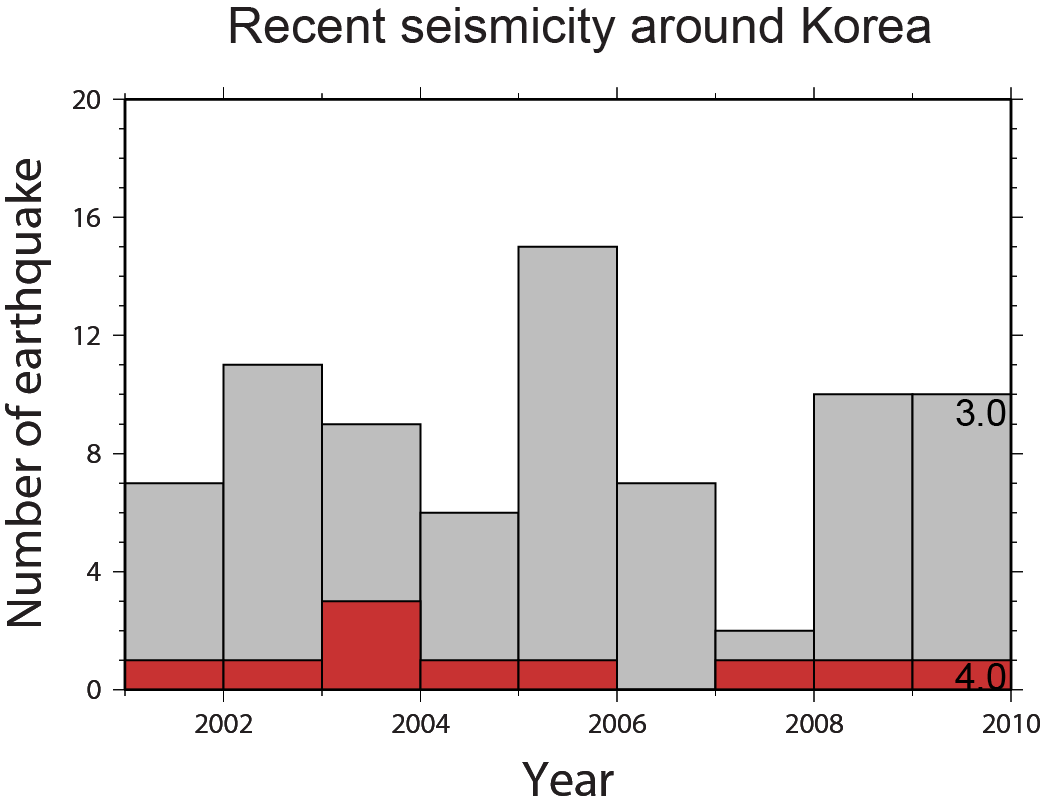 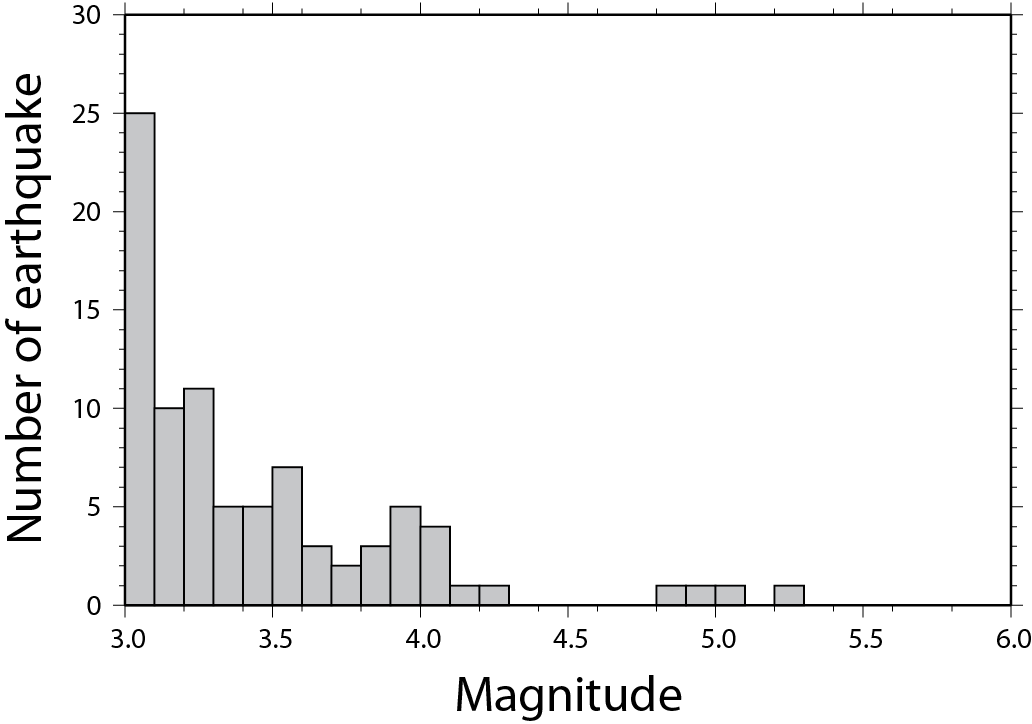 Historical Seismicity in Korea
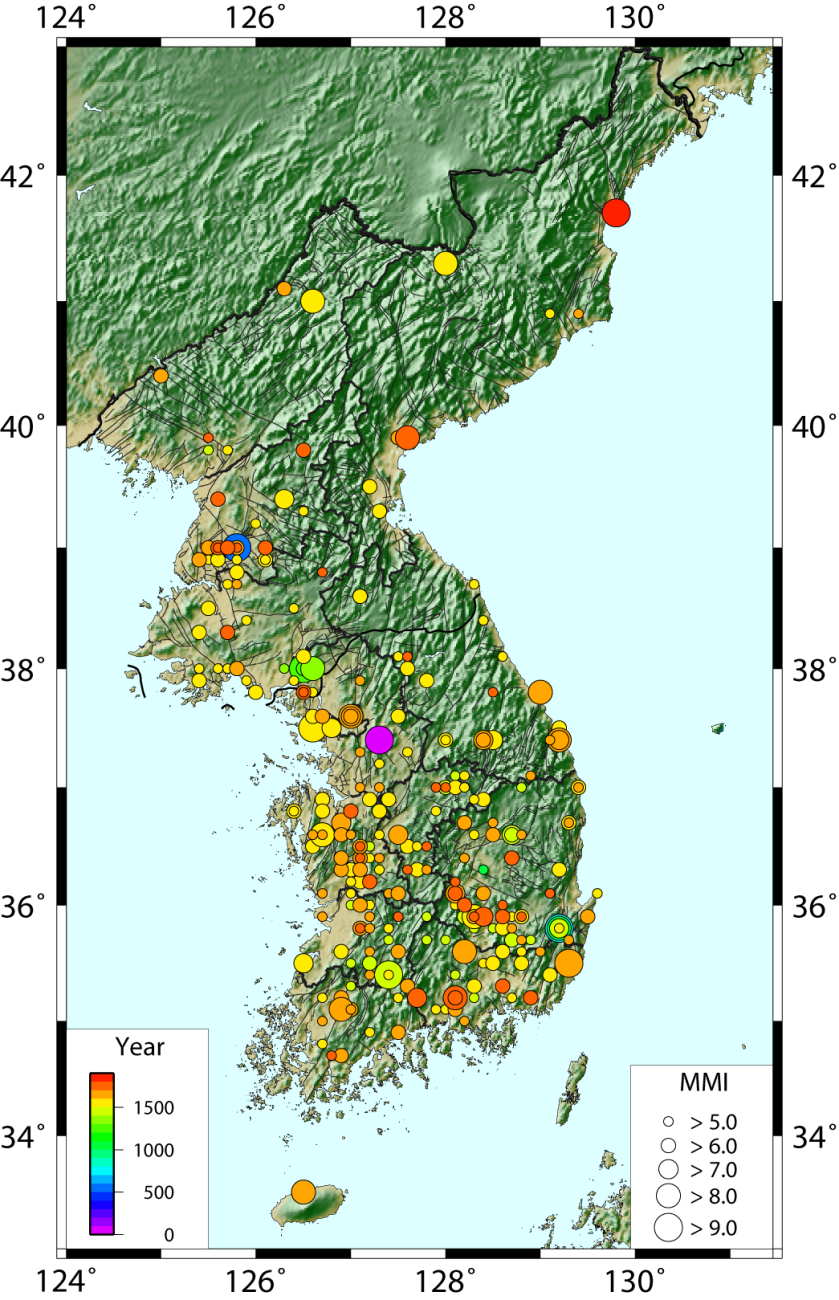 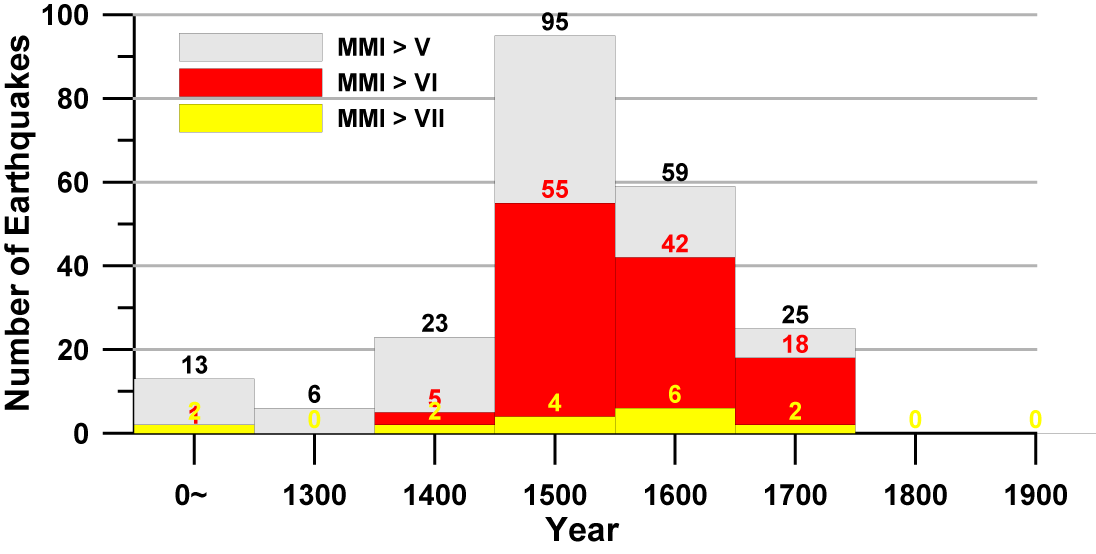 KMA (Korea Meteorological Administration)
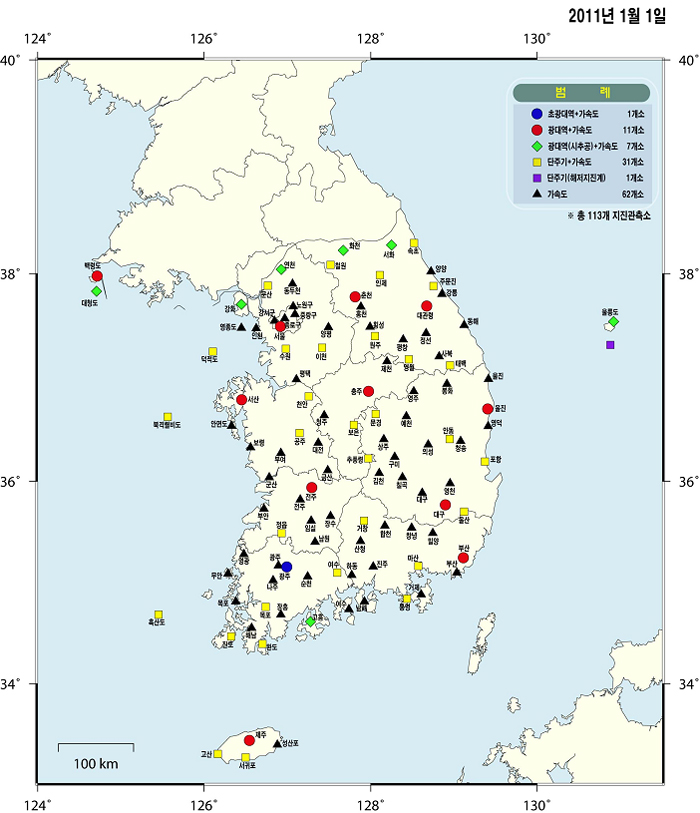 2011/01/01
  - 113 seismic stations are operating
STS-1 + ES-T
1
STS-2 + ES-T
11
CMG3TB + ES-DH
7
SS-1/CMG40T + ES-T
31
OBS
1
ES-T
62
(Digitizers: Q4120, Q730, Q330)
(from KMA)
KIGAM (Korea Institute of Geology and Mineral Resources)
CMG3TB + ES-DH
10
STS-2 + ES-T
9
STS-1 + ES-T
1
CMG 40T(1s)
12
(Q4120, Q330, CMG DM-24)
(from KIGAM)
KISS (Korea Integrated Seismic System)
University
Industries
KISS
KISS Server
(Korea Integrated Seismic System)
Stations
Stations
Stations
Stations
Stations
KMA
Others
Buffer
Buffer
Buffer
Buffer
Buffer
KISS
KISS
KISS
KISS
KISS
Antelop
KEMS
KEMS
KEMS
KEMS
Stations
Buffer
KISS
KEMS
KIGAM
KOGAS
KINS
KTX
KEPRI
(from KIGAM)